Min rejse til Grønland
Anja Ziemer, intensivsygeplejerske
Hej, jeg hedder Anja, 17 år …
Vendepunktet i 2023
Hov, der var da noget…
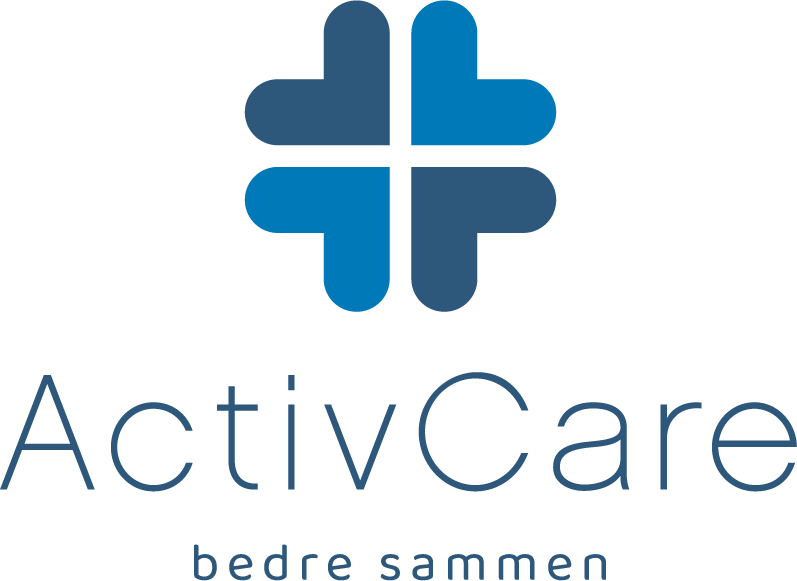 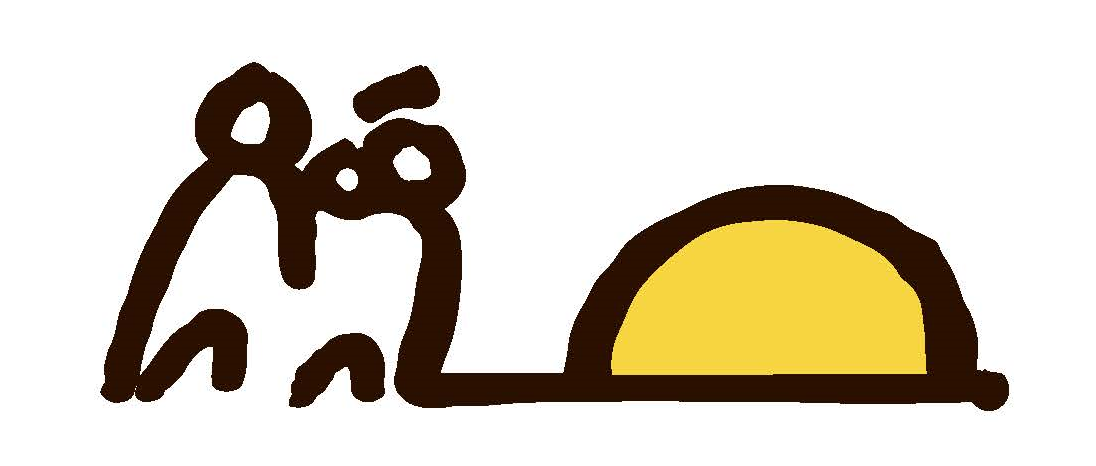 Afsted med mig
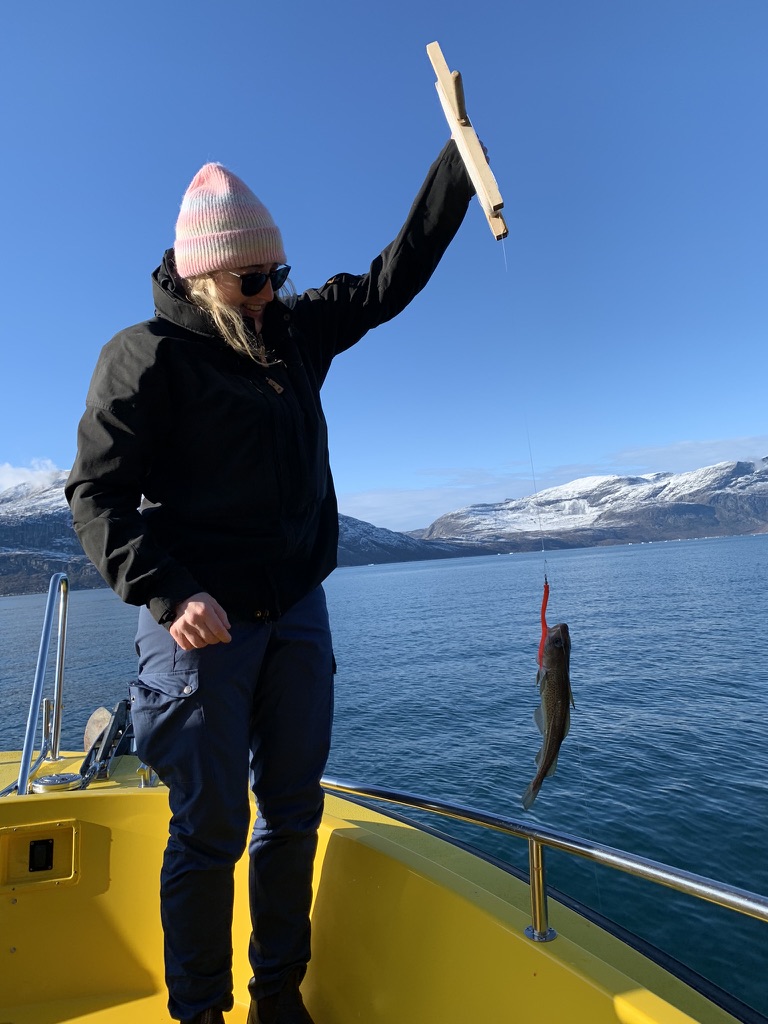 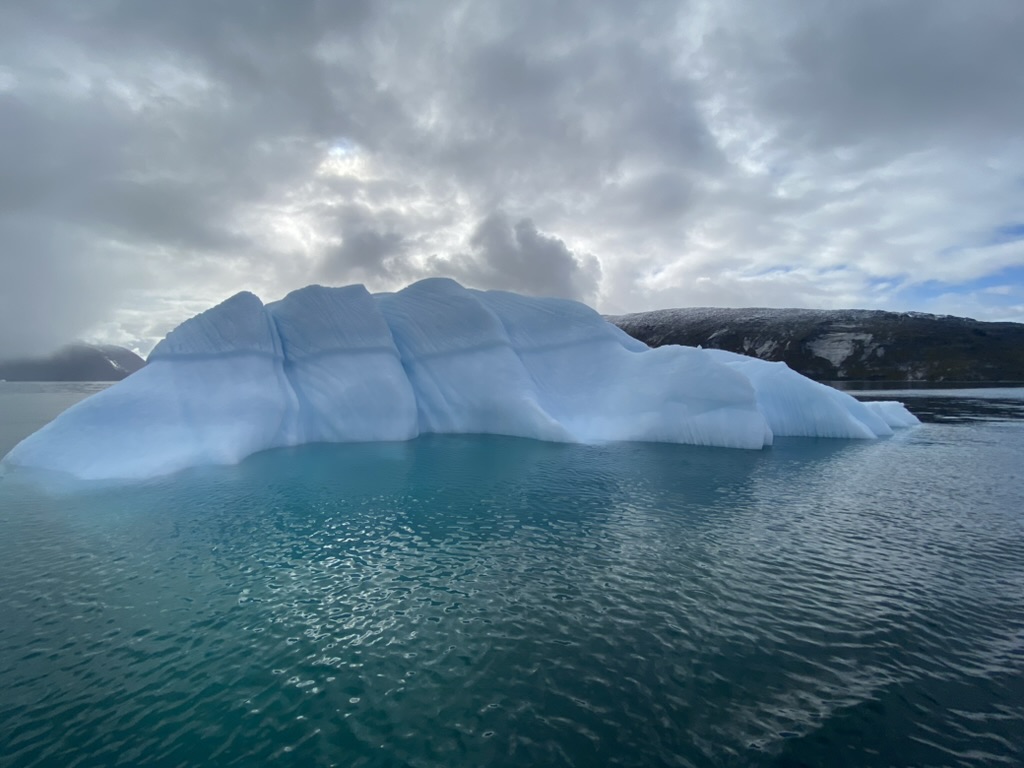 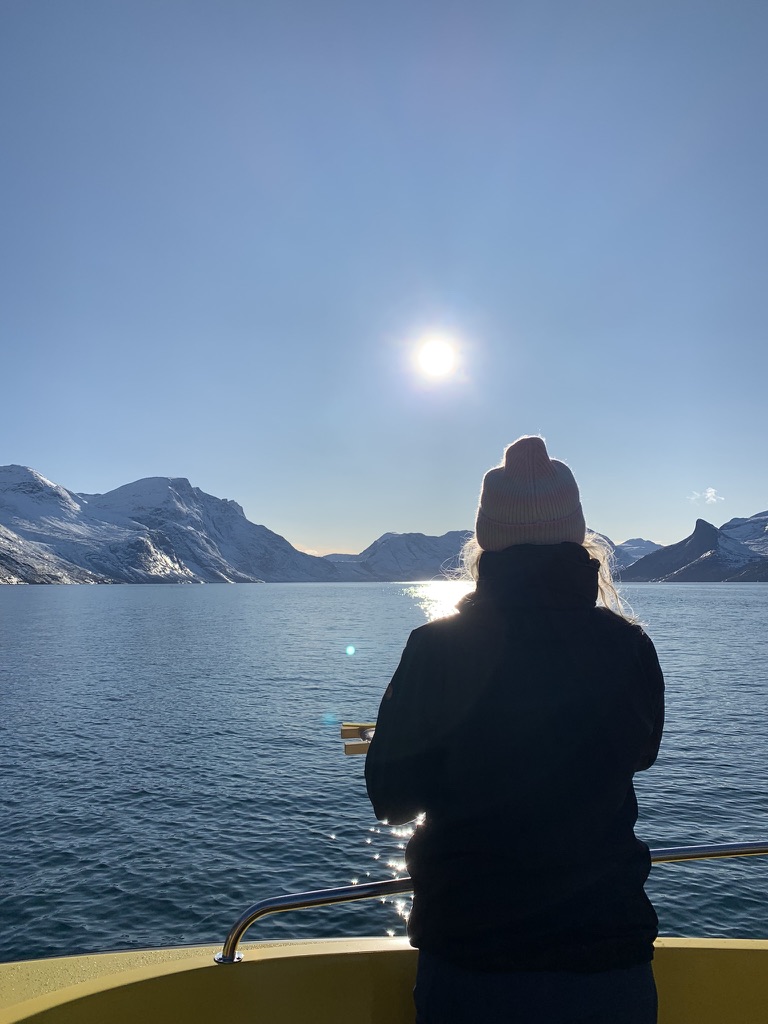 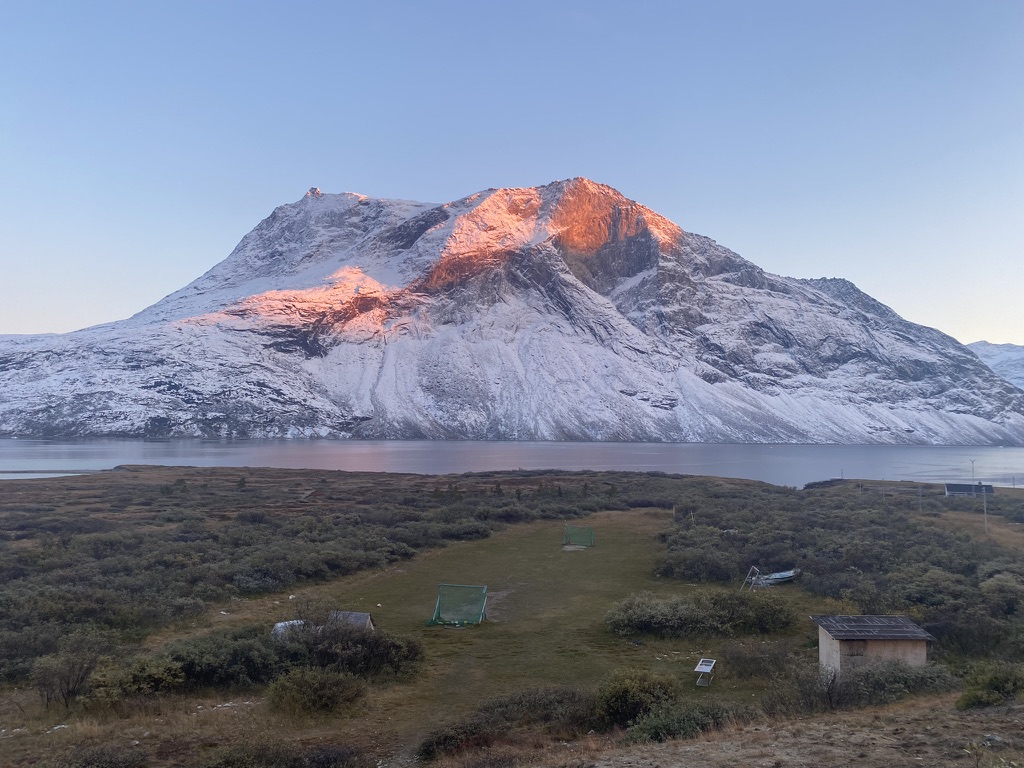 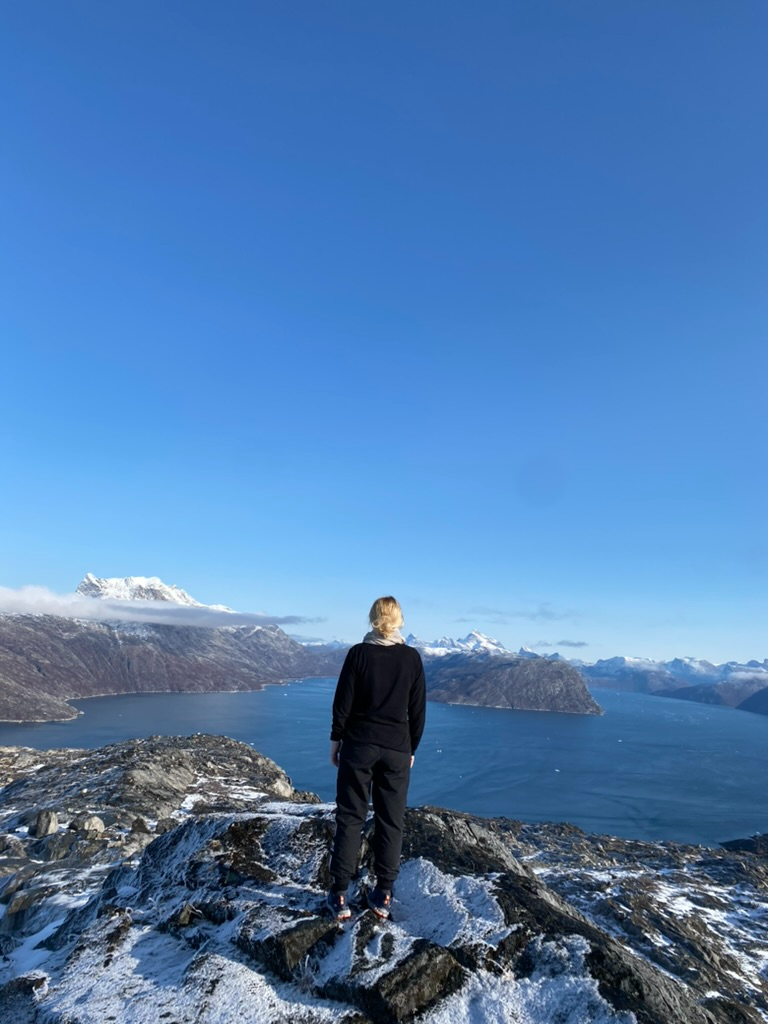 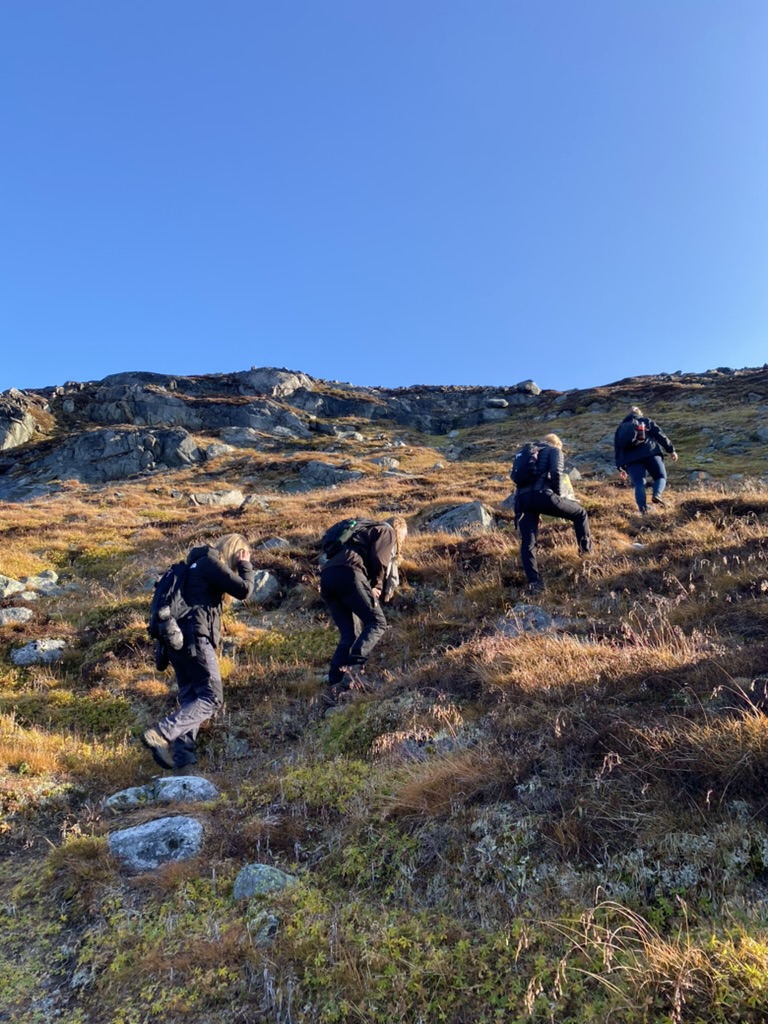 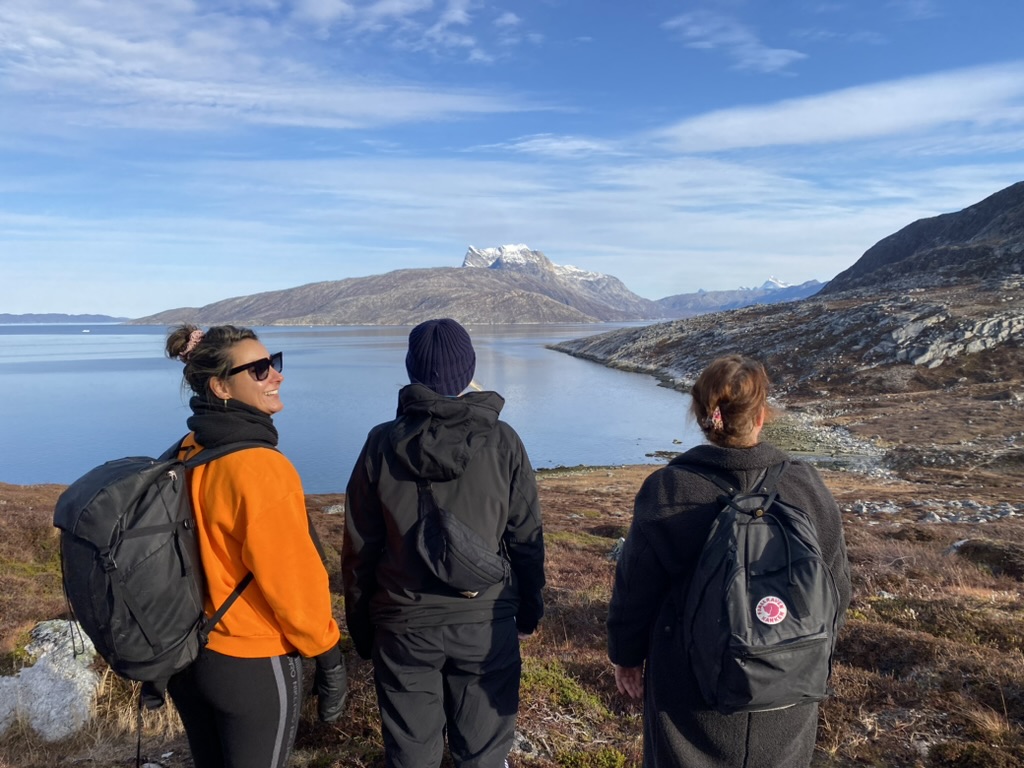 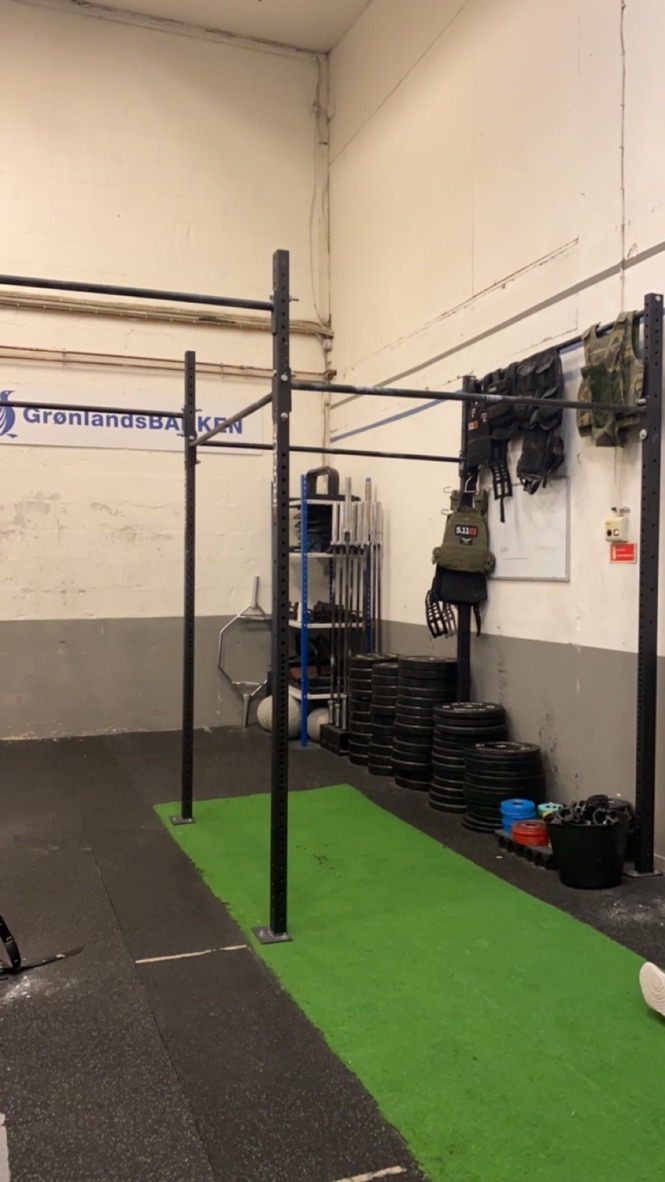 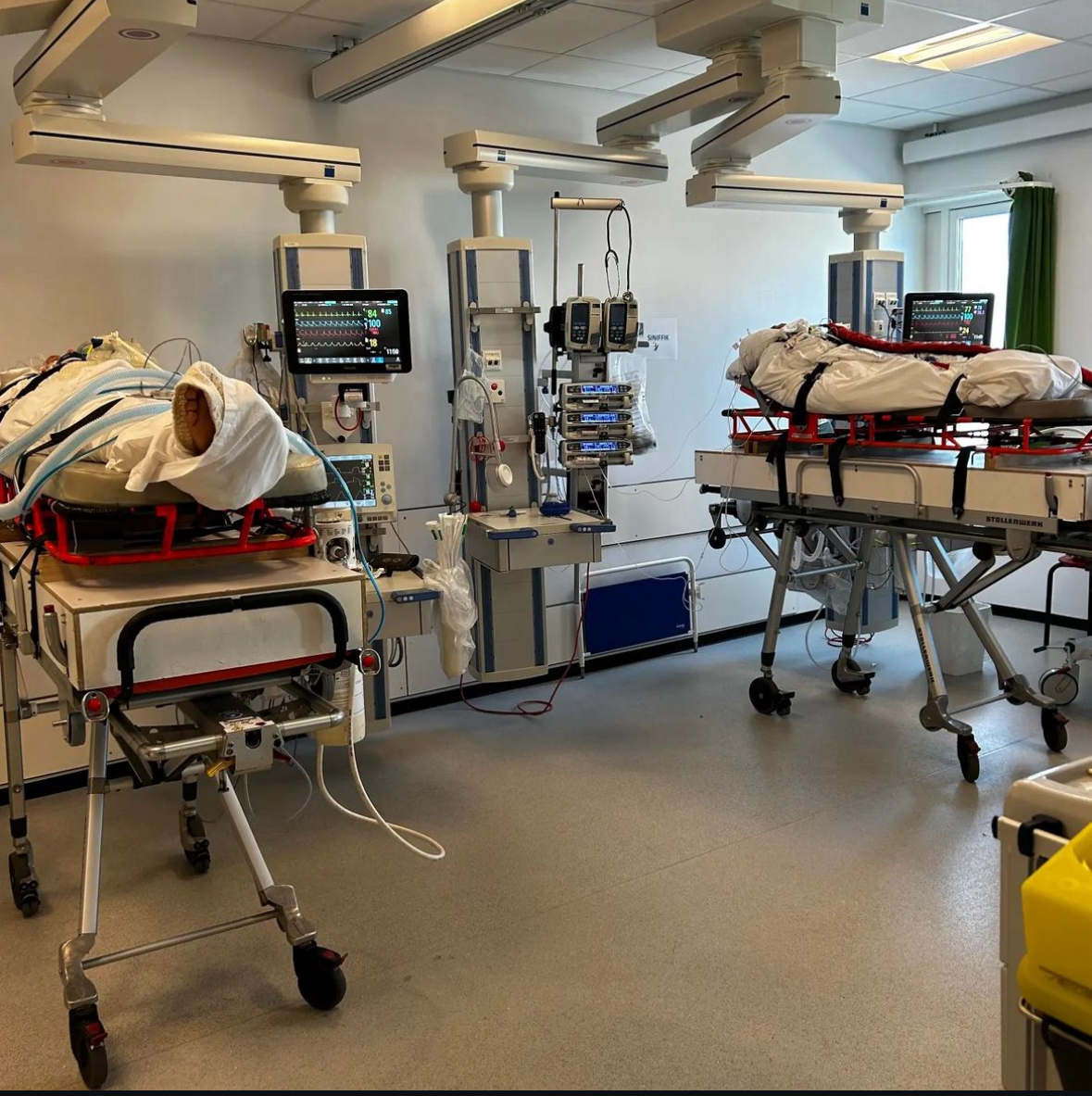 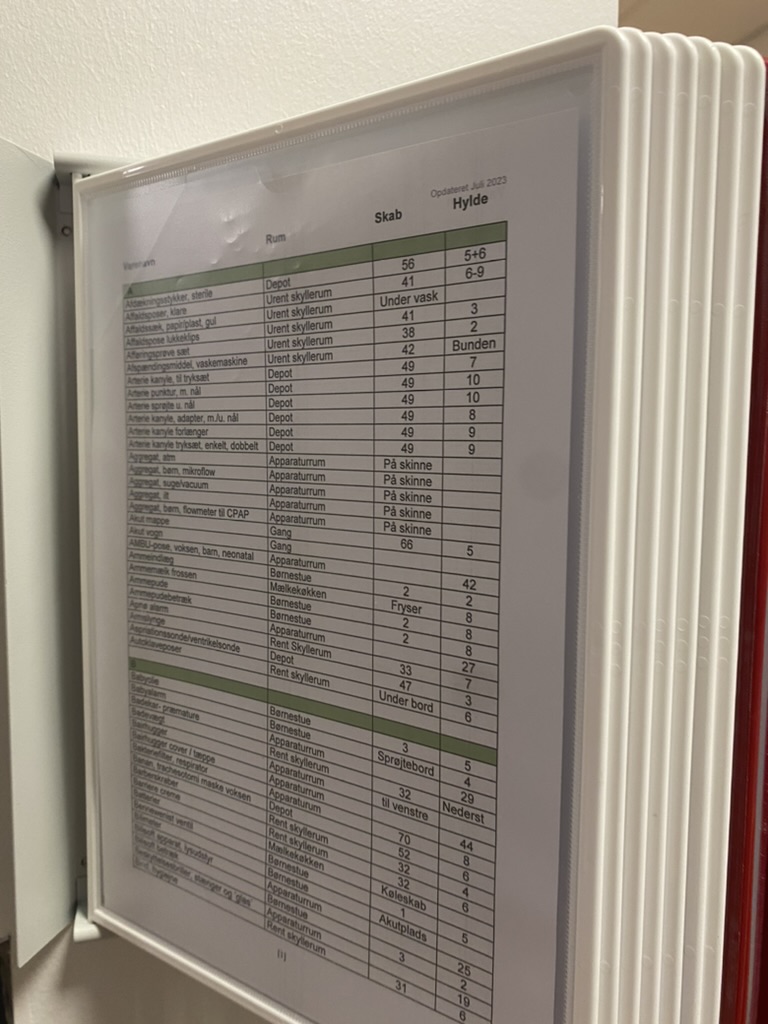 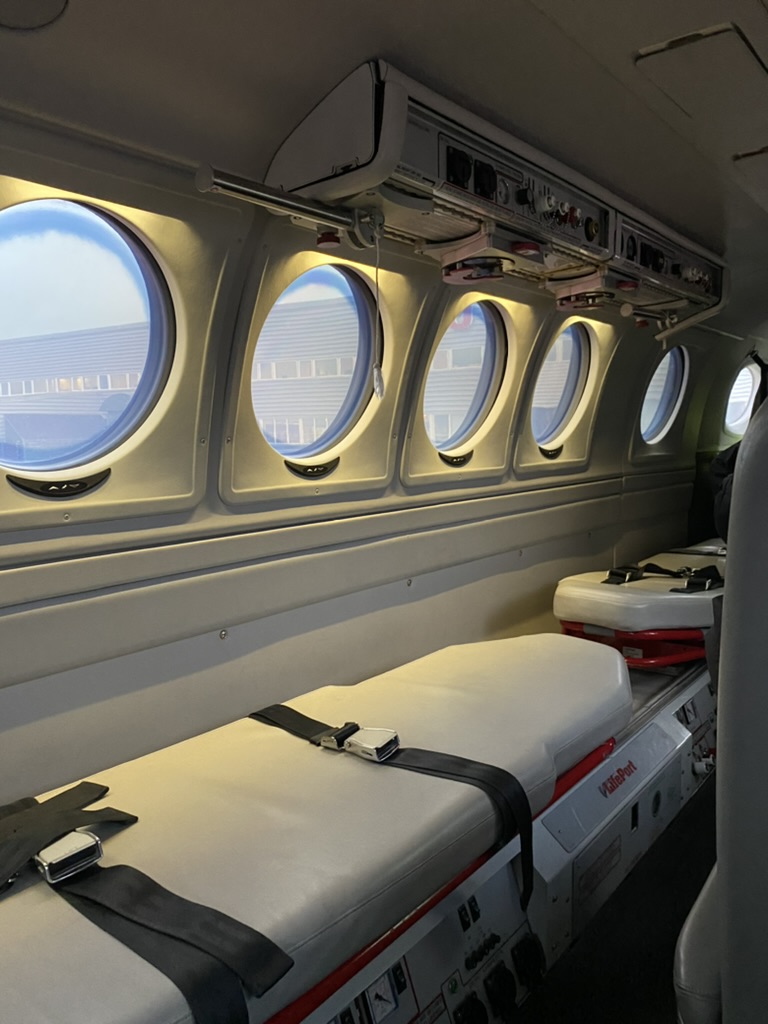 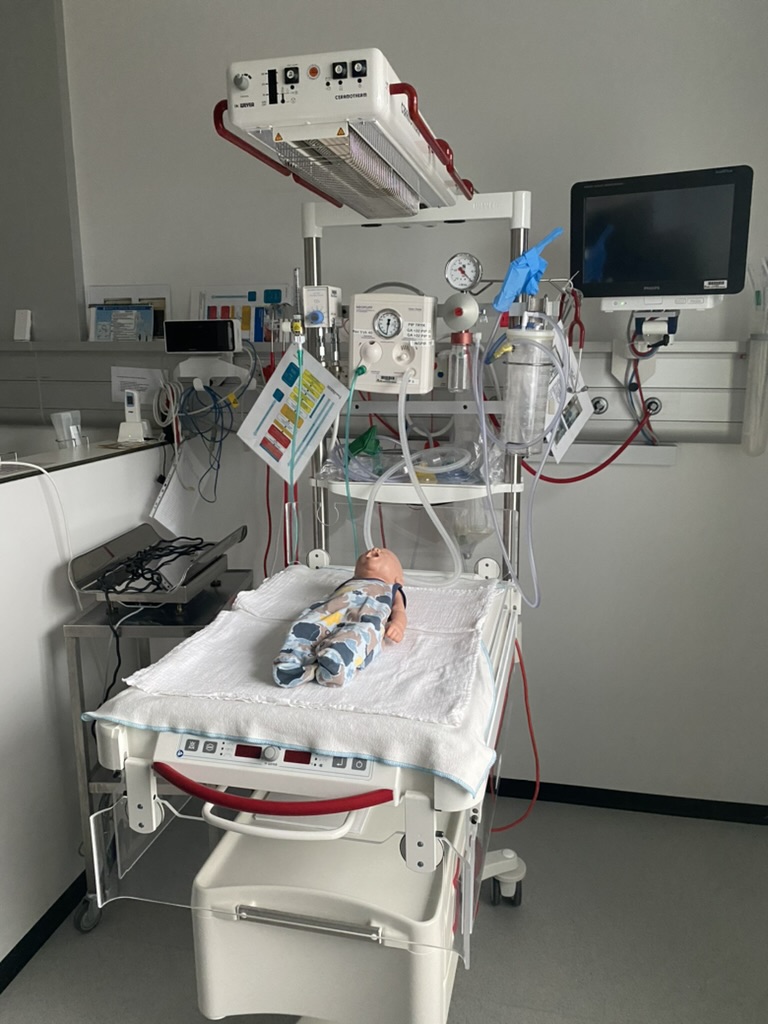 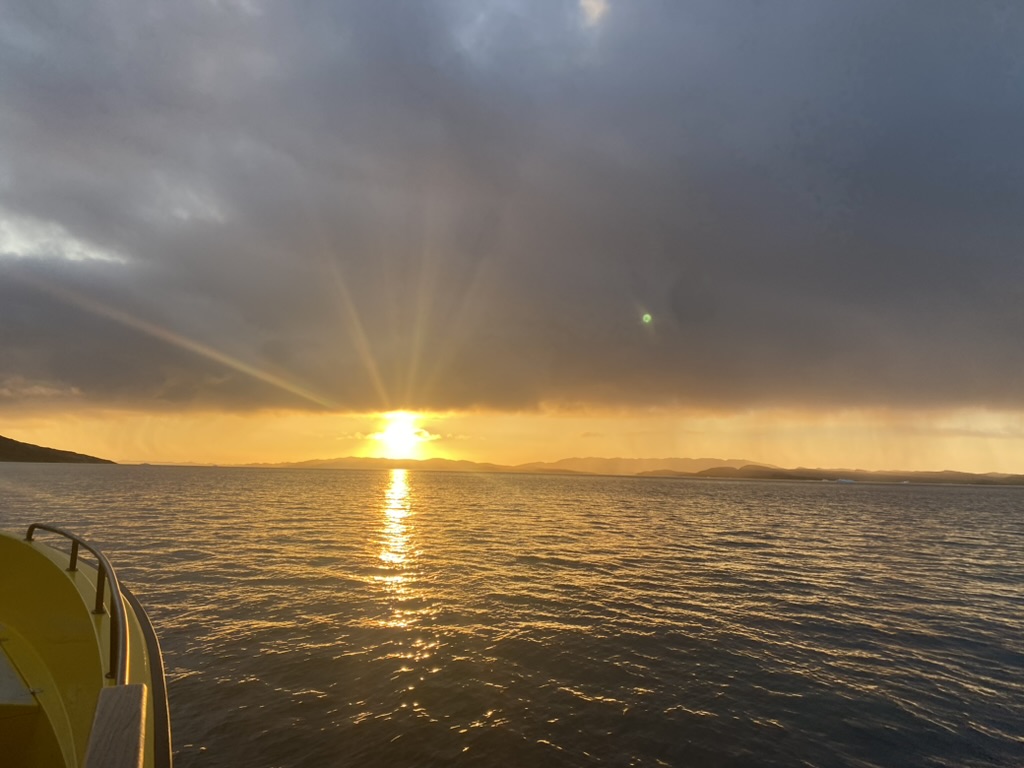 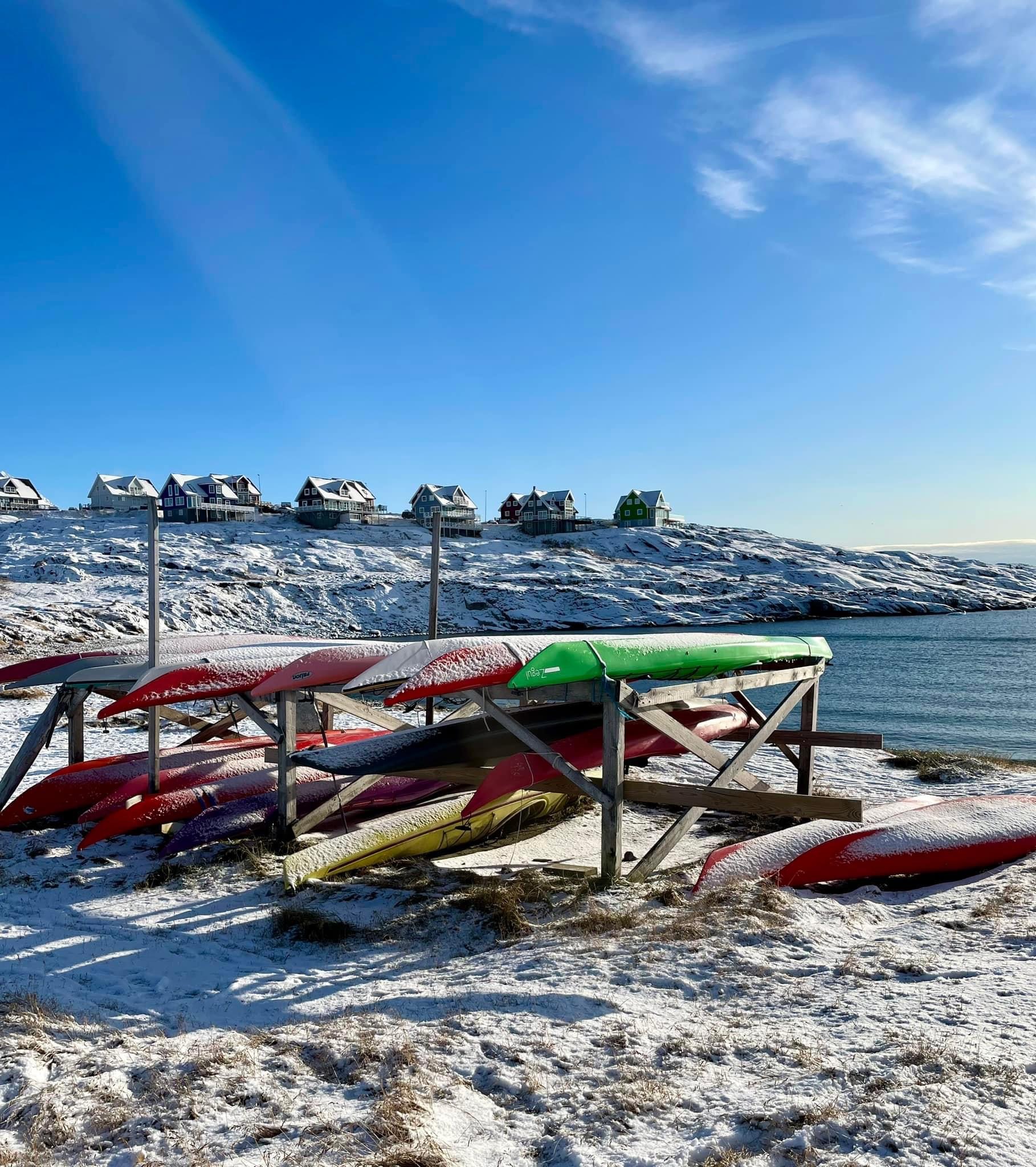 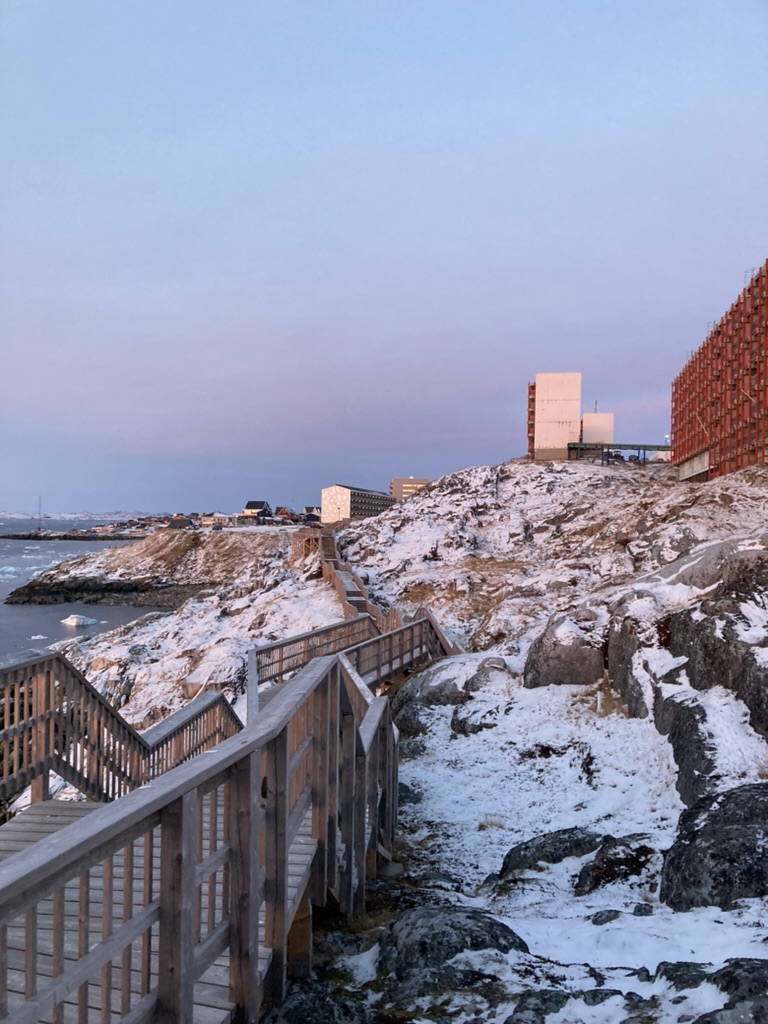 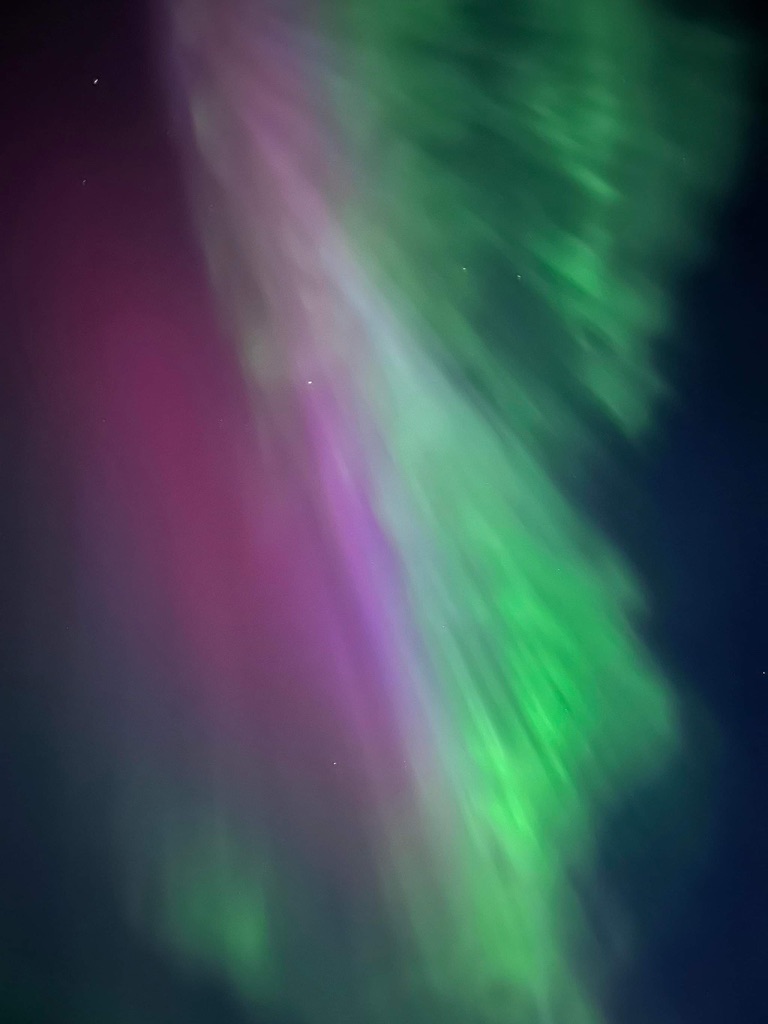 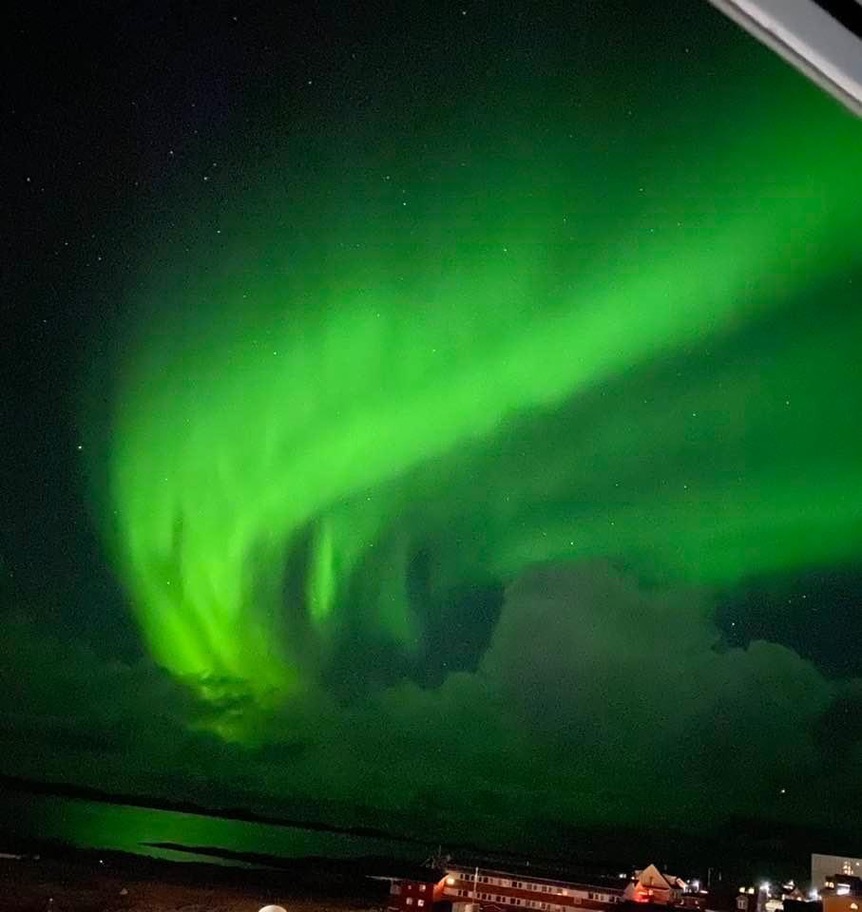 Husk 
"Ajunngilaq" og "Immaqa". 
  "Det er i orden" og "måske".
Hjem igen…
Hvad var vores formål med rejsen
Hvad tog vi med hjem og hvad fik vi du af det
Vores råd til dem der ikke har været afsted endnu.
Tag derop for oplevelsens skyld - naturen, kulturen, befolkningen, egen udvikling og nye bekendskaber.
Grønland er Grønland. Lad være med at sammenligne med Danmark. Tag det hele som en oplevelse.
Kom med et åbent sind. Vi kan lære meget af grønlænderne, bl.a. at tage det mere med ro, istedet for at være stresset / fortravlet
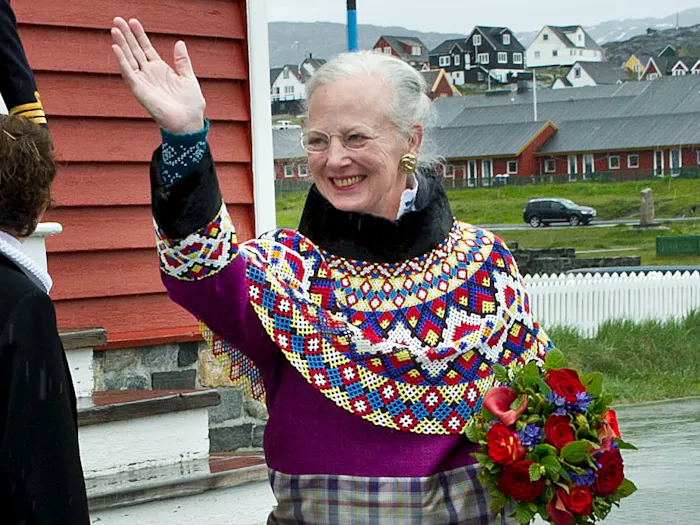 Takuss 